Склонавыя канчаткі 
назоўнікаў 1-га скланення
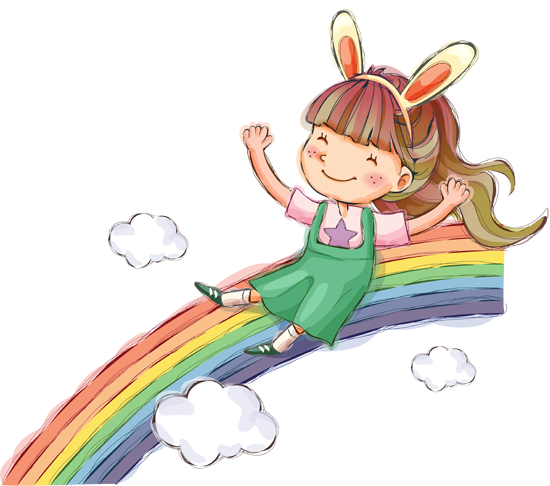 1-е скланеннеадзіночны лік
Творны 
склон
Давальны,
месны склон
[Speaker Notes: Актыўнымі спасылкамі з'яўляюцца аб'екты: «Давальны, месны склон», «Творны склон».
Пры націсканні на «Загнуты куток» адбываецца пераход да пэўнага склону.]
1-е скланеннеадзіночны лік
У давальным і месным склонах назіраецца варыянтнасць канчаткаў.
Чаргаванне зычных
Канчаткі
[Speaker Notes: Пры націсканні на «Загнуты куток» адбываецца пераход да слайдаў, на якіх адлюстроўваецца вырыянтнасць канчаткаў, а таксама да слайдаў, на якіх разглядаюцца пэўныя прыклады чаргавання зычных і залежнасці канчаткаў ад апошняга зычнага асновы і ад націску.]
Чаргаванне зычных
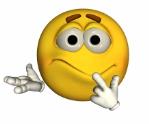 г
х
к
з
с
ц
а
е
а
е
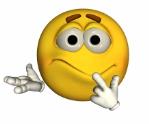 а
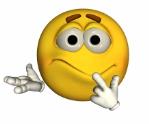 э
[Speaker Notes: Пры націсканні на смайлік па гіперспасылцы ажыццяўляеццы пераход да слайдаў, у якіх прыводзяцца прыклады ўжывання назоўнікаў у пэўным склоне.]
кніга -
кнізе
дарога-
дарозе
івалга -
івалзе
смага-
смазе
дуга-
дузе
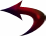 страха -
страсе
муха -
мусе
чаромсе
чаромха-
блыха-
блысе
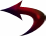 руцэ
рука -
дачка-
дачцэ
кветка-
кветцы
дзяўчынцы
дзяўчынка -
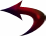 Канчаткі
Канчаткі назоўнікаўжаночага роду 1-га скланення ў давальным, месным склонах могуць  залежыць ад апошняга зычнага асновы.
е
э
ы
і
[Speaker Notes: Пры націсканні на рамку з загнутым кутком адбываецца пераход па гіперспасылцы да слайда, у якім разглядаюцца выпадкі ужывання канчаткаў.
Пры націсканні на выяву з «радкамі» адбываецца пераход да слайда, на якім разглядаюцца адразу ўсе канчаткі і выпадкі іх ўжывання. Гэты слайд  можа выкарыстоўвацца пры замацаванні ў якасці апоры.]
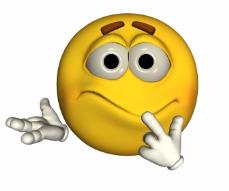 г
х
з
с
а
е
а
е
а
е
дарога -
дарозе
страха -
страсе
вада -
вадзе
карце
карта -
брытве
брытва -
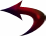 к
ц
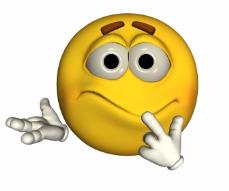 рука -
руцэ
дачцэ
дачка -
а
э
рака -
рацэ
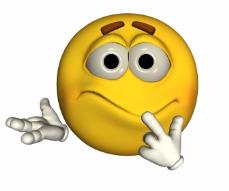 зямля -
зямлі
песні
песня -
я
і
вішня -
вішні
ж
ч
ц
ш
р
к
ы
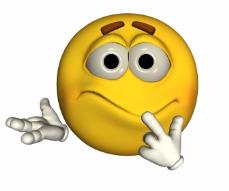 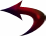 сажа -
сажы
Маша -
Машы
дача -
дачы
хмара -
хмары
паліца -
паліцы
кветка -
кветцы
-ы
-е
-э
-і
аснова на г, х, або цвёрды зычны
аснова на к, канчатак пад націскам
аснова на мяккі зычны
аснова на зацвярдзелы зычны і на к,  канчатак ненаціскны
[Speaker Notes: Пры націсканні на надпіс у авале выводзяцца асобныя выпадкі ўжывання канчаткаў.]
1-е скланеннеадзіночны лік
Творны склон
[Speaker Notes: Пры націсканні на «Загнуты куток» адбываецца пераход да слайдаў, на якіх адлюстроўваецца вырыянтнасць канчаткаў.]
Творны склон
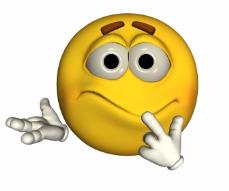 аю
ою
ай
яй
ой
ёй
яю
ёю
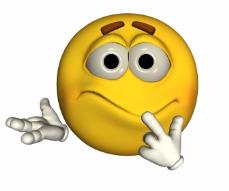 [Speaker Notes: Пры націсканні на смайлік па гіперспасылцы ажыццяўляеццы пераход да слайдаў, у якіх прыводзяцца прыклады ўжывання назоўнікаў у пэўным склоне.]
вярбой ,
вярбою
вярба -
сцяной , 
сцяною
сцяна -
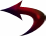 хваляй,
хваляю
хваля -
папера -
паперай,
папераю
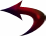